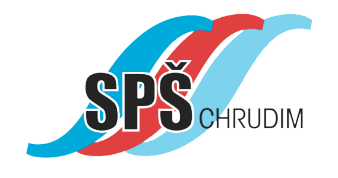 Moderní kuchyně - vaříme 
z čerstvých surovin!
Školní jídelna • Závodní stravování • Rozvoz jídel
Střední průmyslová škola Chrudim
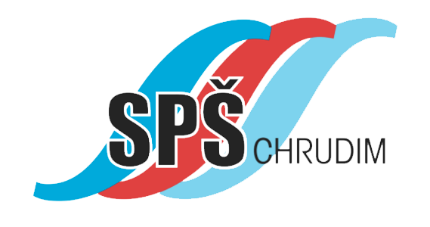 Nerezové nádobí, čistota, moderní přístroje a zkušený tým kuchařek.
Vaříme na tom nejlepším a s nejlepšími…pro Vás!
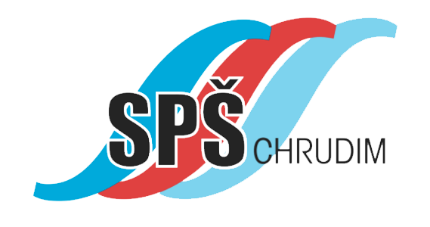 …moderní vybavení...moderní jídla.
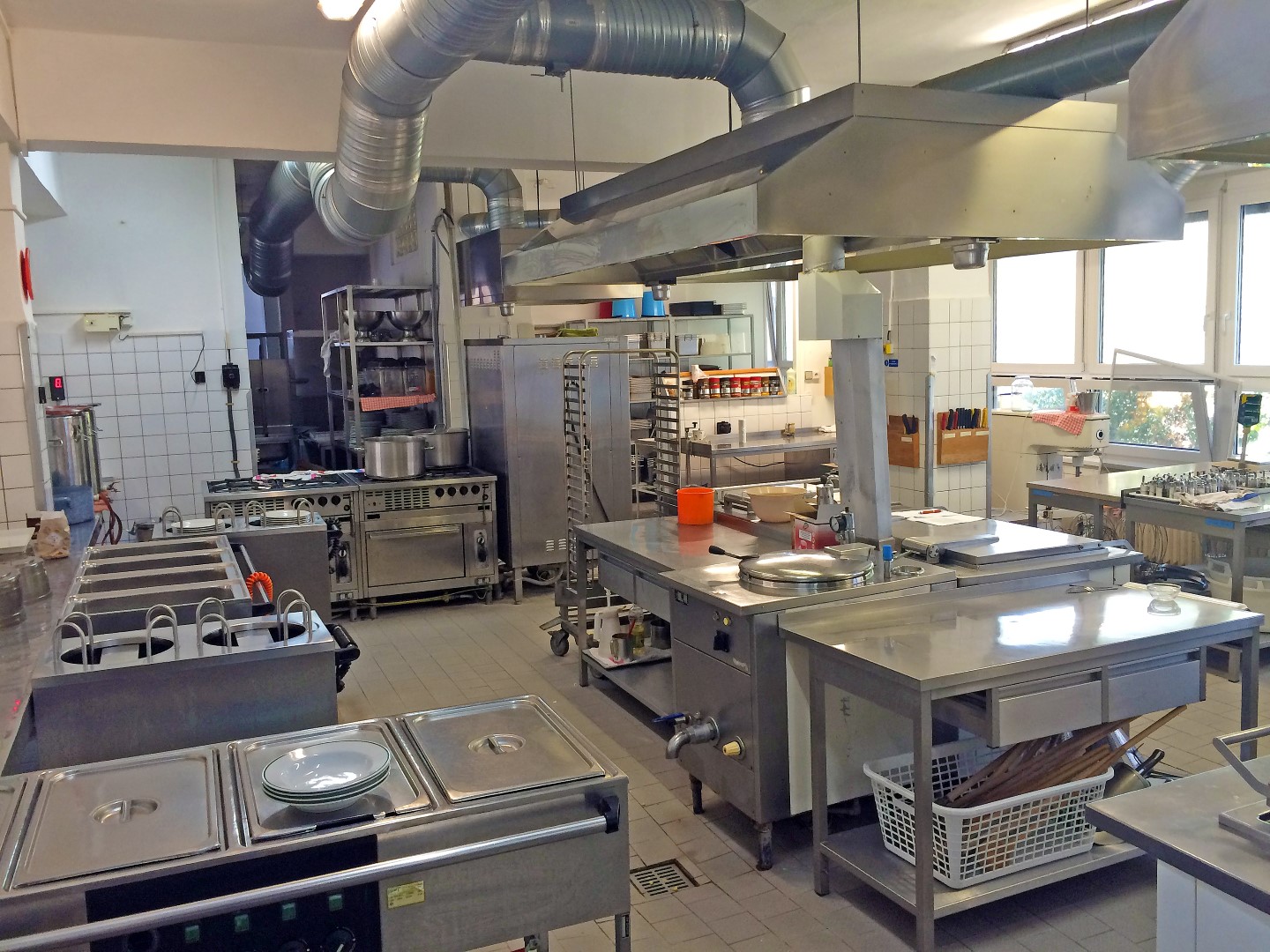 Moderní vybavení pro vaření kvalitních jídel.
Veškeré pracovní plochy a spotřebiče jsou z nerezové oceli.
KONVEKTOMAT
To nejlepší, co si může kuchyně přát.
Kombinace horkovzdušné a parní trouby.
Vyšší nutriční hodnota pokrmů při zachování vitamínů a minerálů.
Minimální tepelné ztráty – šťavnatá jídla!
Pečeme, smažíme, blanšírujeme, grilujeme a vaříme v páře!
Varné kotle: 600l, 2x 350l, 2x 70l.
Plynové trouby a nové smažící pánve.
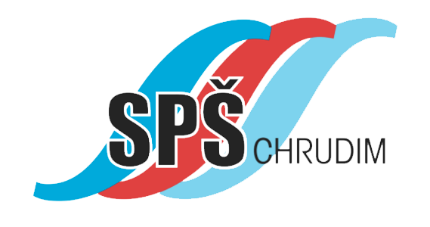 …moderní vybavení a postupy přípravy jídel.
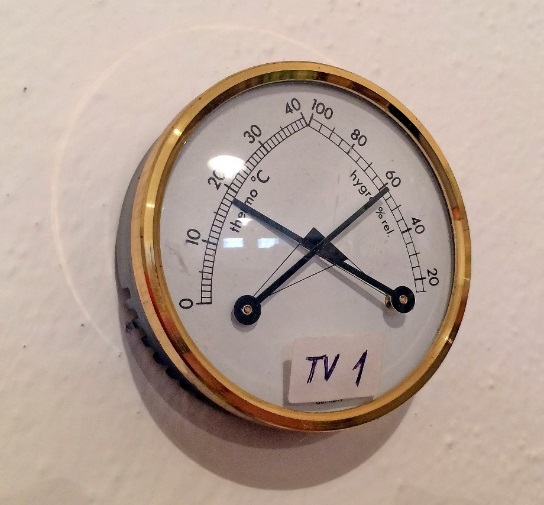 Systém uchovávání potravin splňuje nejvyšší nároky.
Zázemí disponuje několika chladícími centry.
Chladící skříně - oddělené mrazáky.
Ingredience mají „svoji“ lednici.
Moderní chladící technologie.
Maximální důraz je kladen na ČISTOTU!
Dva sklady koloniálních potravin.
Přísné dodržování skladovací teploty.
MASO připravujeme v oddělené místnosti – výhradně pro masné výrobky.
BRAMBORY skladujeme v temnu, chladu a suchu podle předpisů – oddělená místnost.
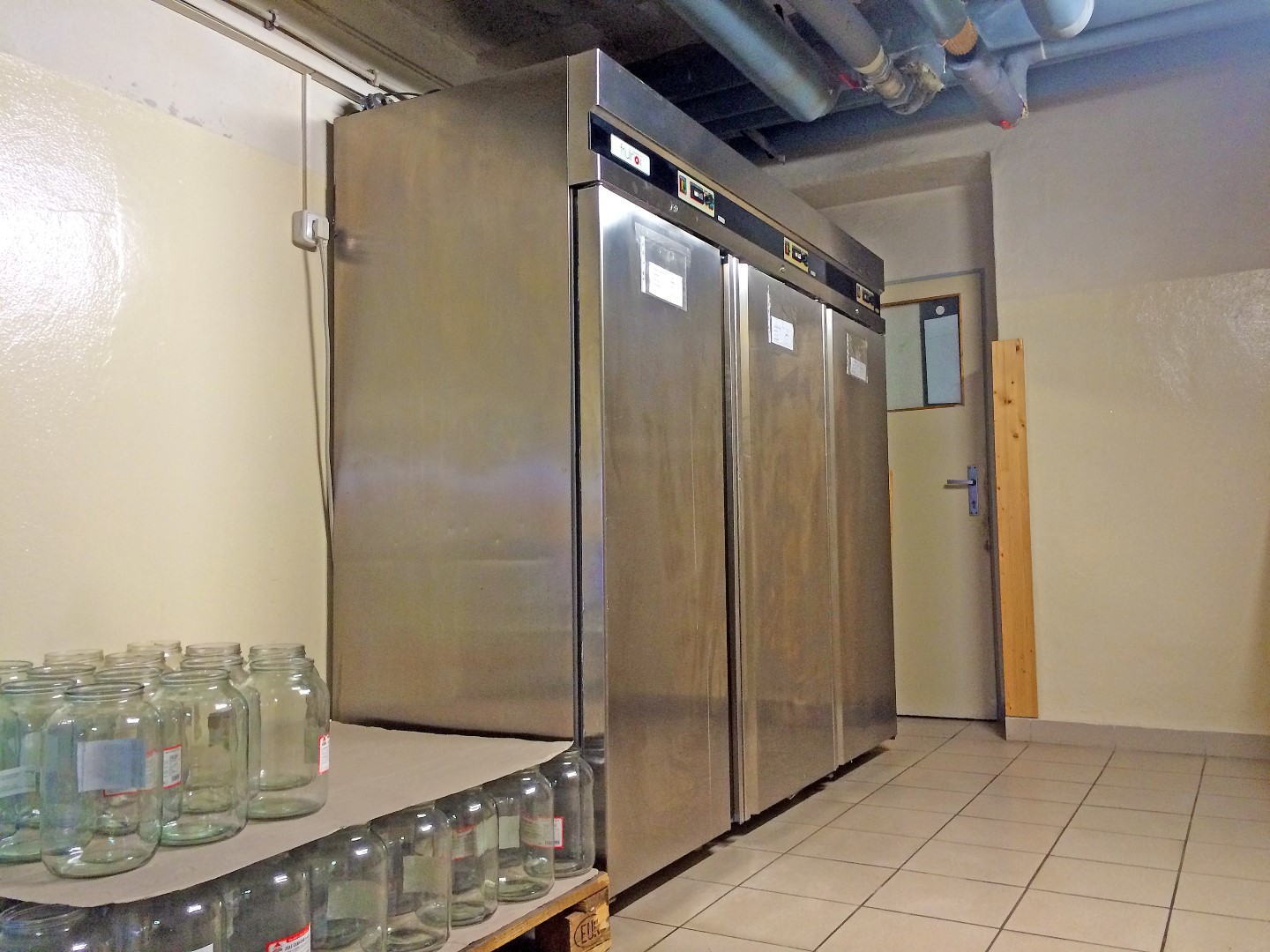 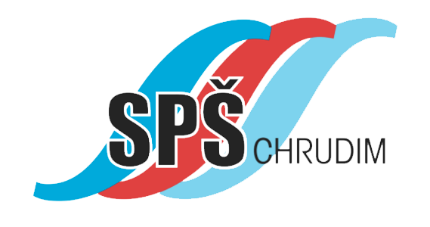 …jídla vaří zkušený a nadšený personál.
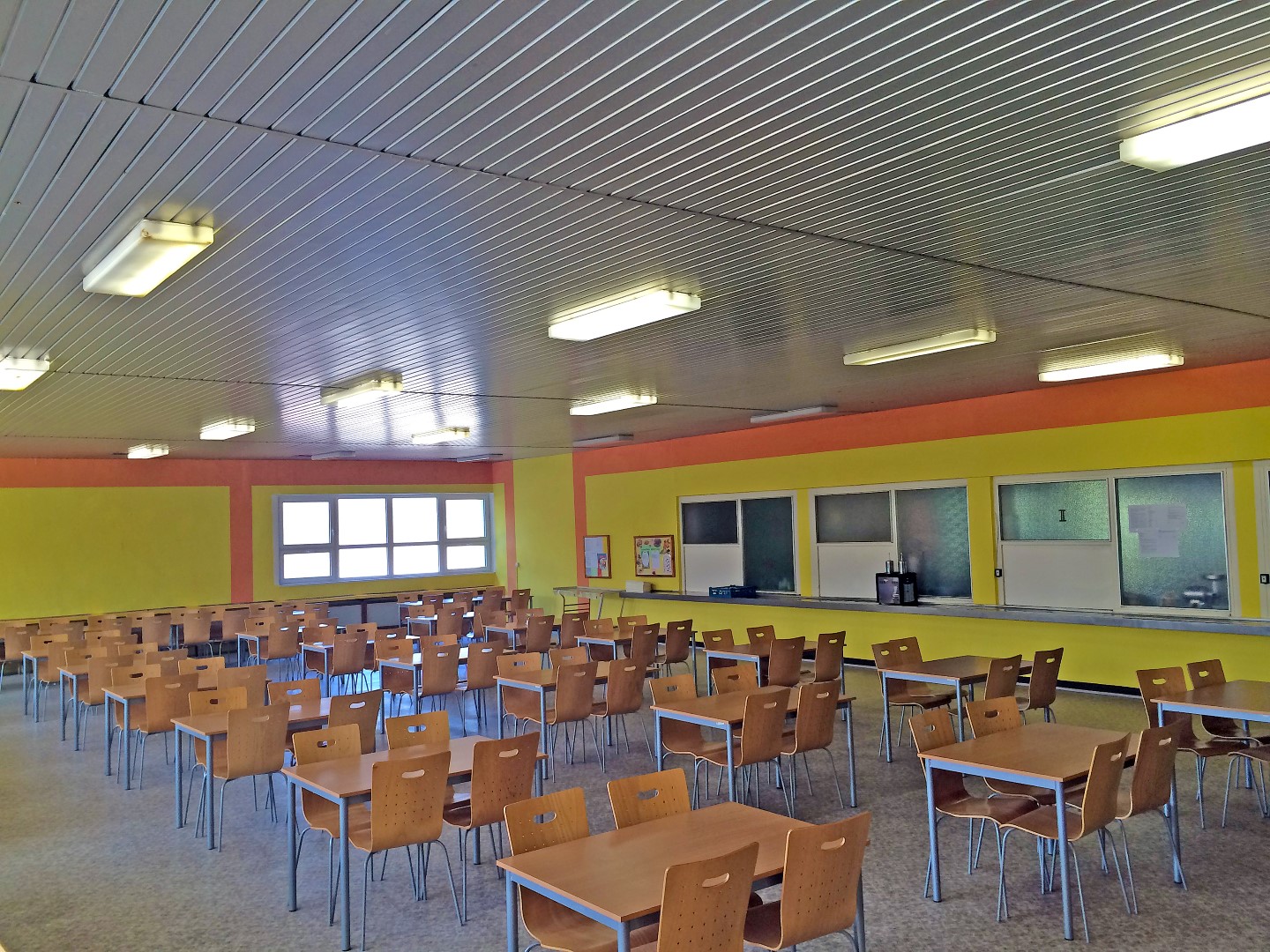 Téměř 600 jídel denně vaří
dvě směny zkušených kuchařek
Specialista na polévky, hlavní chody, omáčky,…
Vedoucí směny – garant kvality jídel.
Příprava snídaní, obědů a večeří.
Každoroční školení personálu o
dodržování hygienických norem,
bezpečnosti na pracovišti,
moderních trendech ve vaření.
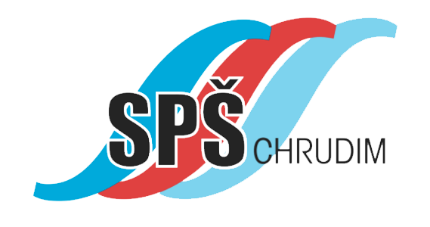 …dodržujeme přísné normy.
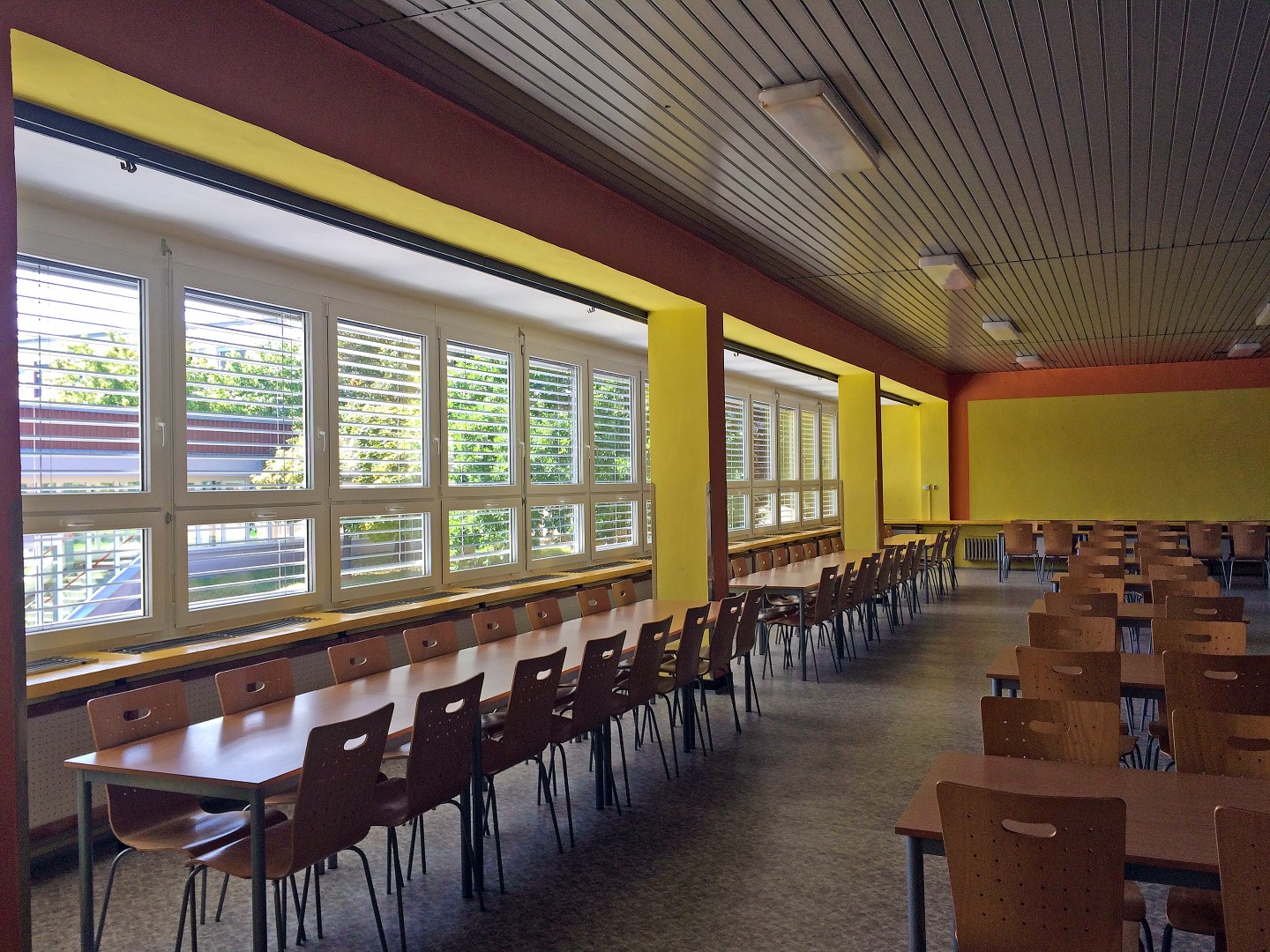 Zřizovatel: Pardubický kraj
…dodržování přísných hygienických standardů.
…dodržování norem a postupů při přípravě jídel.
Kvalitu kuchyně a její řízení kontroluje:
Česká školní inspekce
v souladu s vyhláškou č. 107/2005 sb.
Dodržujeme striktní pravidla a postupy.
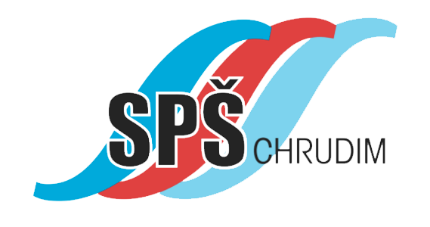 …reference.
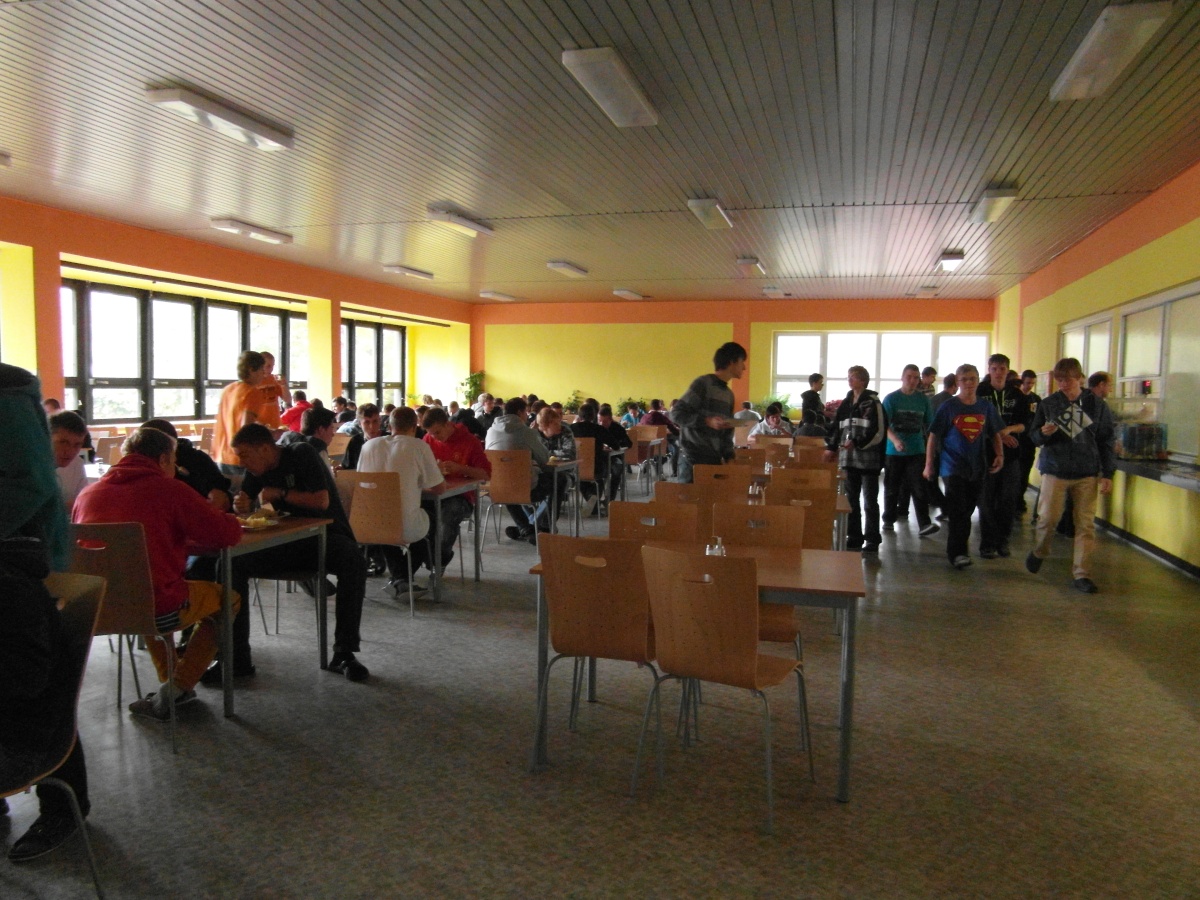 Vaříme pro děti
Školky: Na Rovině Chrudim
Školy: SPŠ Chrudim, Bohemia Chrudim, Montessori
Vaříme pro dospělé
Michálek s.r.o., Obara Corp., VZV Dlouhý s.r.o., Vaněk a další.
Vlastní jídelna: Areál Transporta - starý závod
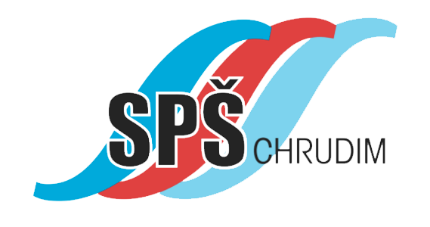 …nevaříme z UHO ani kuřecí plátky s broskví.
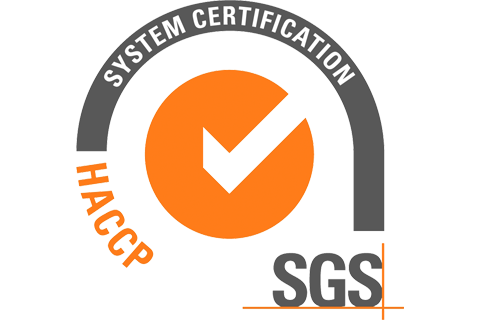 Své dodavatelé pečlivě vybíráme:
…pečivo: Pekařství Dymák, Heřmanův Městec
…maso: Řeznictví a uzenářství Francouz
…ovoce a zelenina: AJKA Medlešice
…potraviny: Hovorka Catering, JIP, Eurovit
Vaříme z kvalitních surovin: Nestlé, Knorr, Hügli, Kotányi, Vitana,…
Dodržujeme přísná pravidla certifikace HACCP.
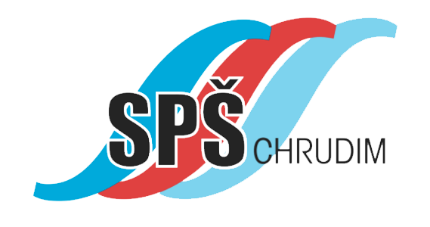 Vyvážené jídlo dle spotřebního košeje to nelepší pro vaše zdraví!
Dýňová polévka, pórková polévka se šunkou, zeleninová,…
Přírodní vepřový plátek s pyré (brambory s trochou dýně),…
Smažená kuřecí kapsa se šunkou a sýrem 
Rybí filé, plátky z ryby,…
Hovězí svíčková s brusinkami a plátkem citrónu, knedlík
Domácí vepřový guláš s těstovinami
Domácí buchty plněné tvarohem nebo mákem
Vepřová kotletka s medovo-hořčičnou omáčkou
Španělský ptáček, jasmínová rýže
Kančí kýta se šípkovou omáčkou
Boloňské špagety a další dobroty…
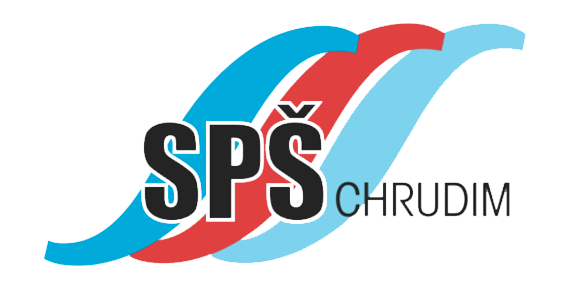 Kontakt
Jan Zvolánek
vedoucí školní jídelny
+420 602 865 070
jídelna@sps-chrudim.czwww.sps-chrudim.cz